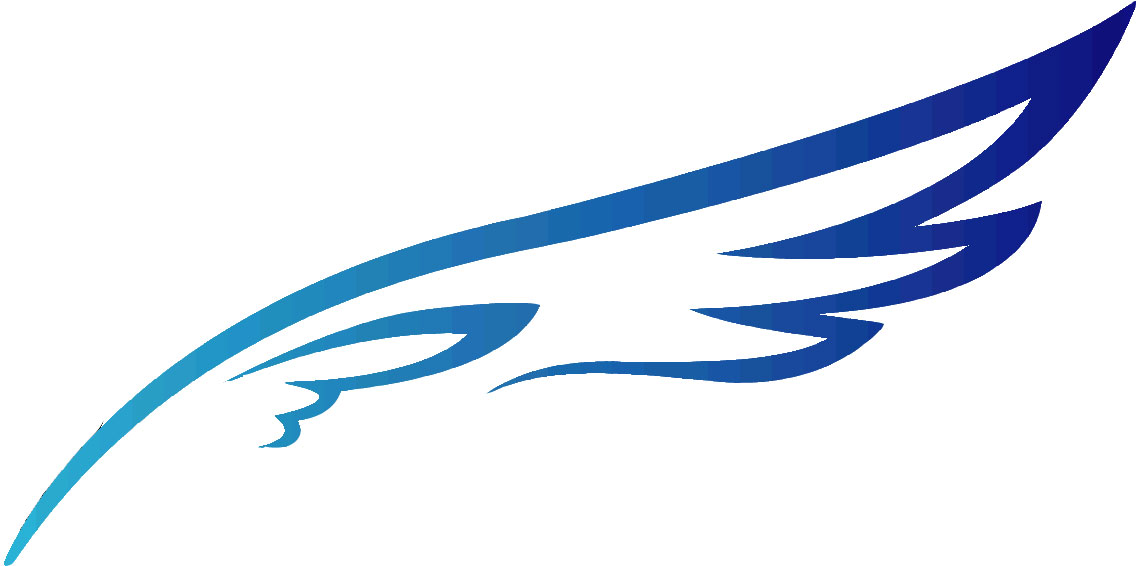 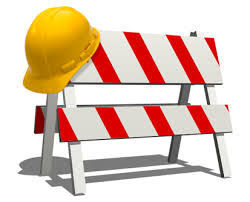 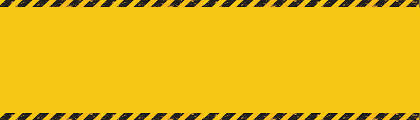 Keselamatan & Kesehatan Kerja 
[Occupational Health & Safety]
Keselamatan (safety):
Bebas dari resiko yang tidak dapat diterima
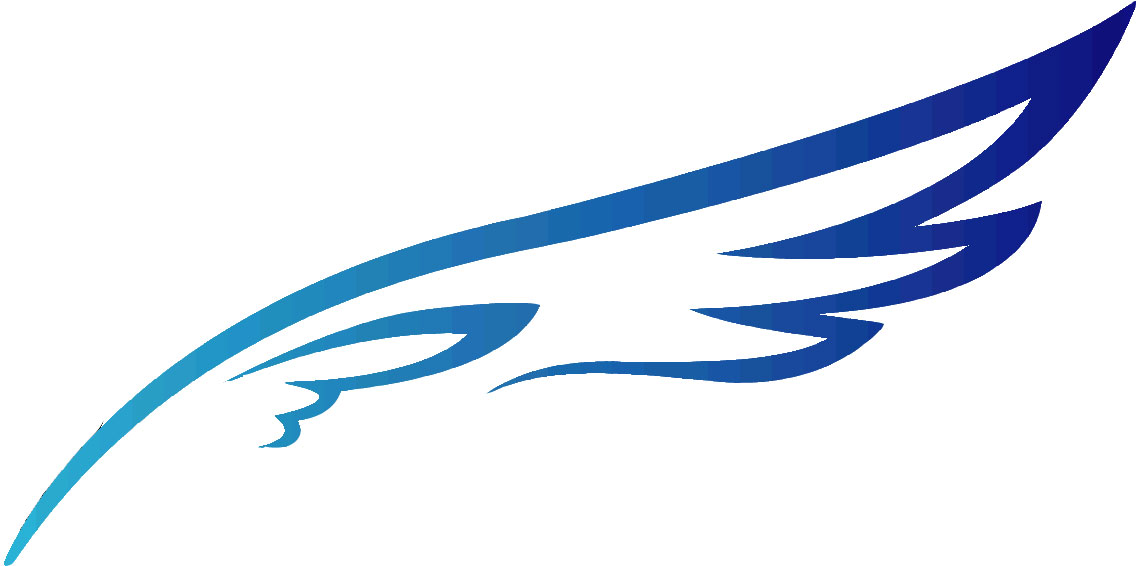 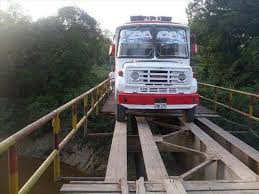 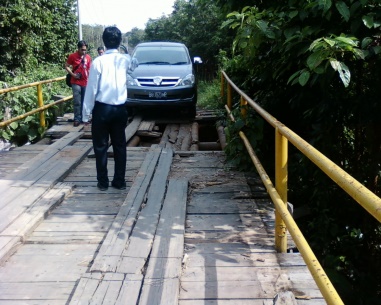 Istilah dalam Keselamatan
BAHAYA
Sumber, keadaan atau tindakan yang berpotensi mencederai atau menimbulkan sakit penyakit pada manusia atau perpaduan dari keduanya
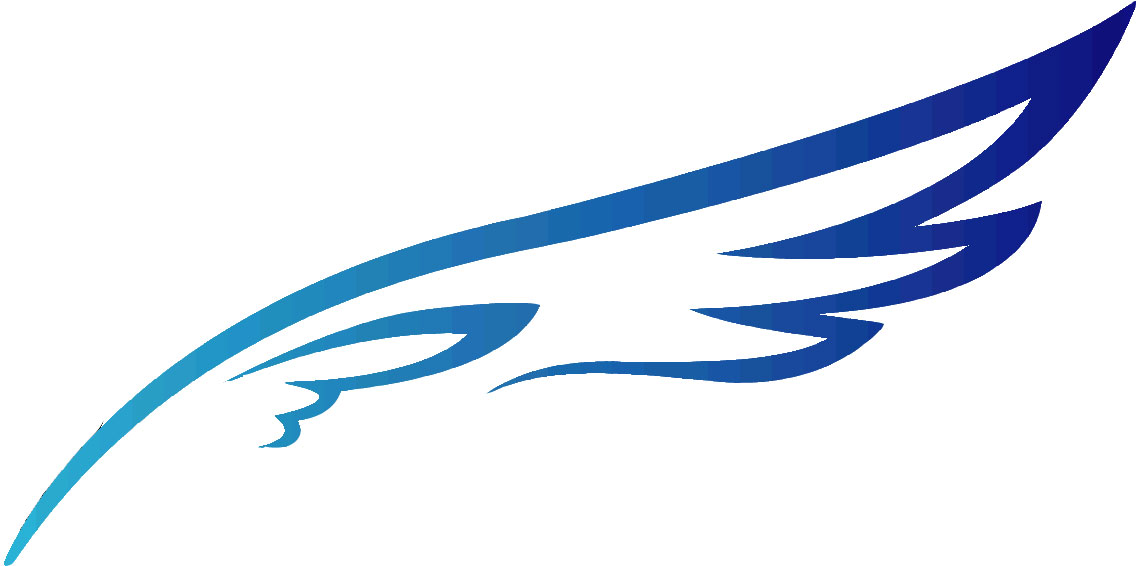 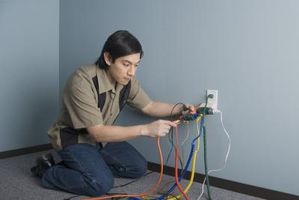 Sumber
Keadaan
Tindakan
Istilah dalam Keselamatan
INSIDEN
Kejadian yang terkait pekerjaan dimana suatu cidera atau sakit penyakit (terlepas dari tingkat keparahannya) atau kematian yang terjadi atau mungkin dapat terjadi
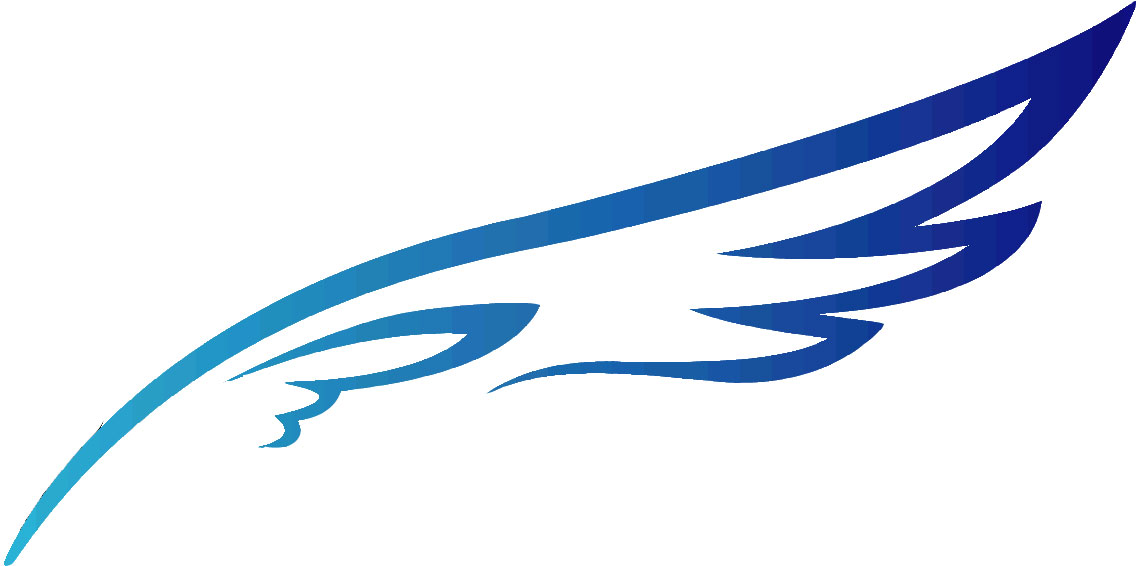 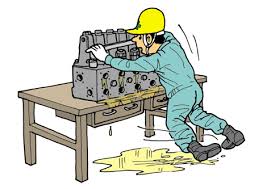 Cidera
Sakit penyakit
Kematian
Istilah dalam Keselamatan
RESIKO
Paduan kemungkinan terjadinya insiden berbahaya atau paparan 
Serta keparahan suatu cedera atau sakit penyakit  yang disebabkan oleh kejadian atau paparan tersebut
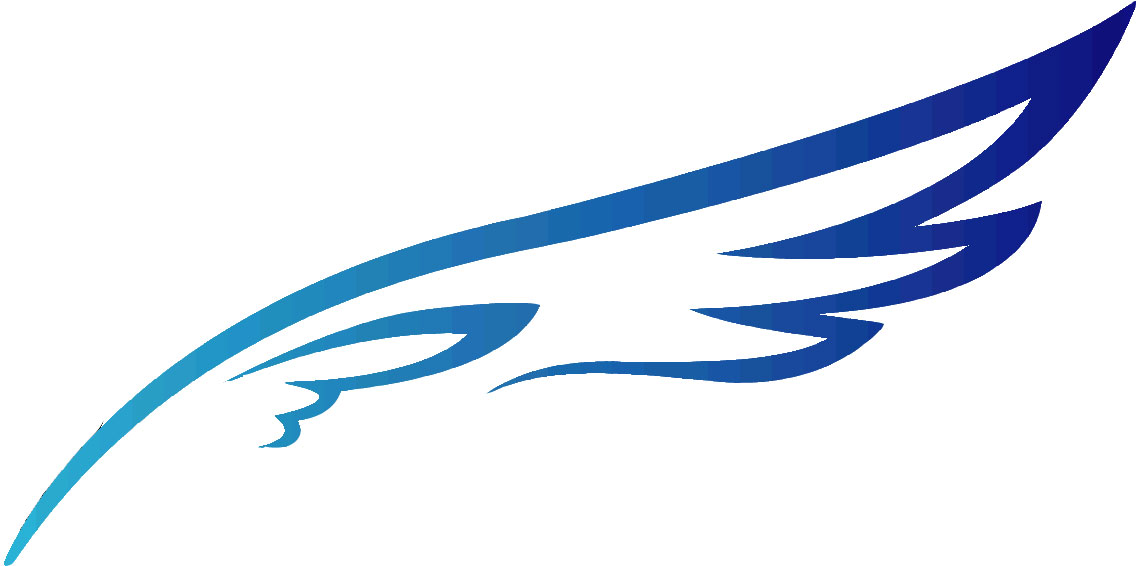 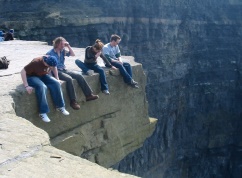 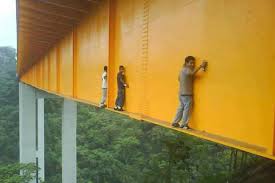 RESIKO    =    KEPARAHAN    X    KEMUNGKINAN
Resiko
Besarnya resiko menentukan tingkat kendalinya
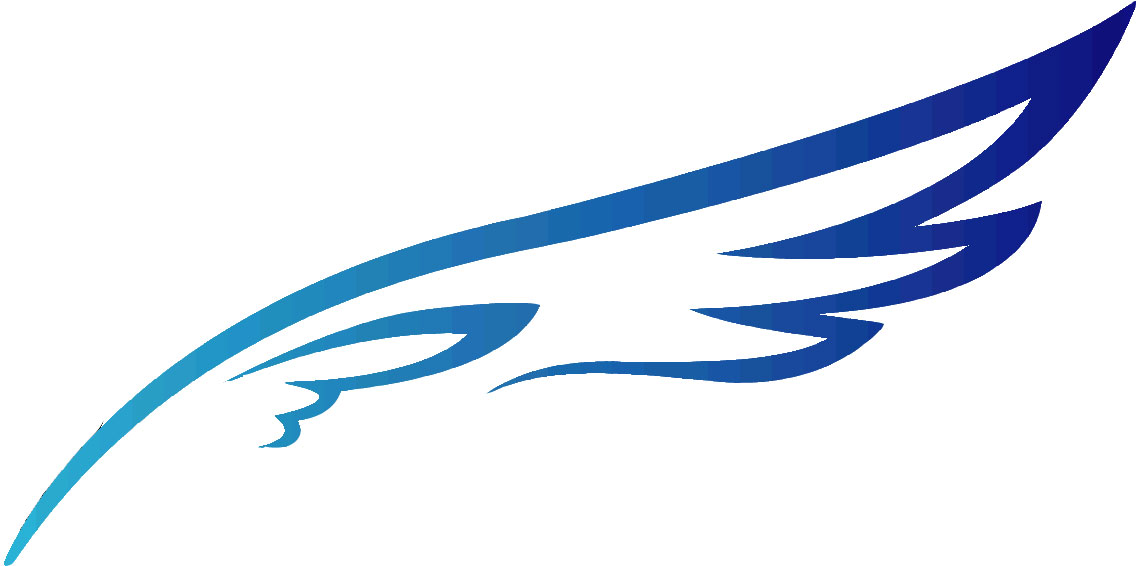 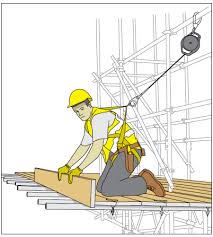 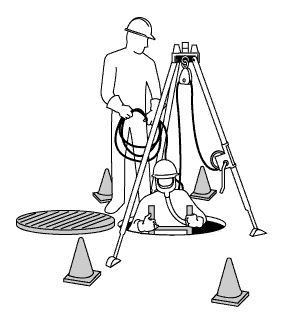 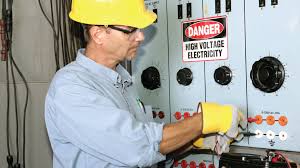 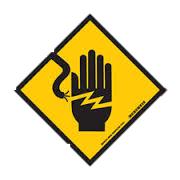 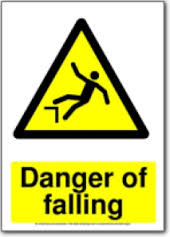 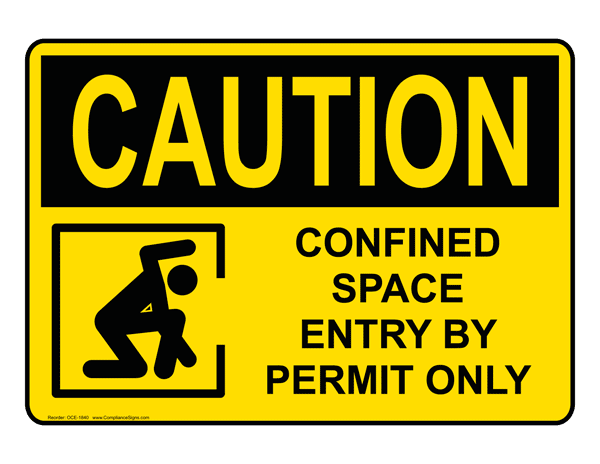 Resiko
Tingkatan pengendalian resiko – tahap awal
4T - (MBKP)
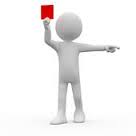 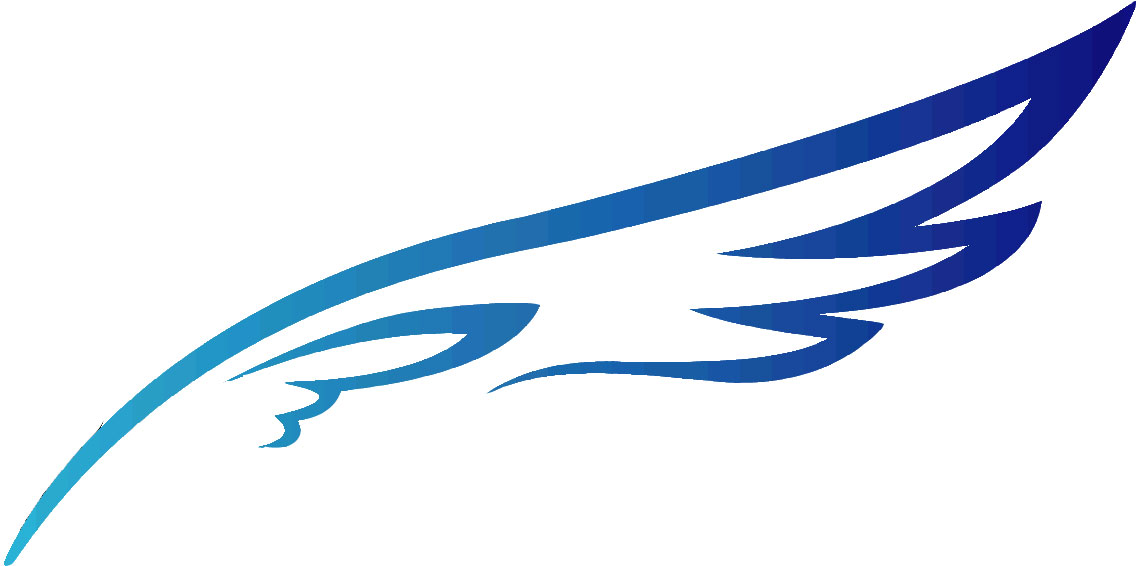 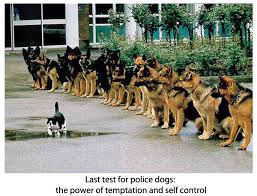 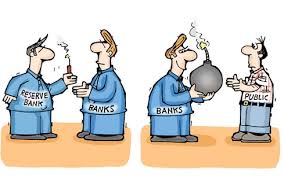 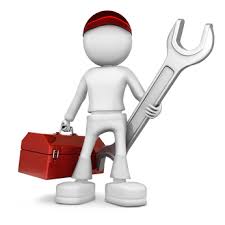 Resiko
Ppp… Ppp.. Pakai “T” yang mana nih?
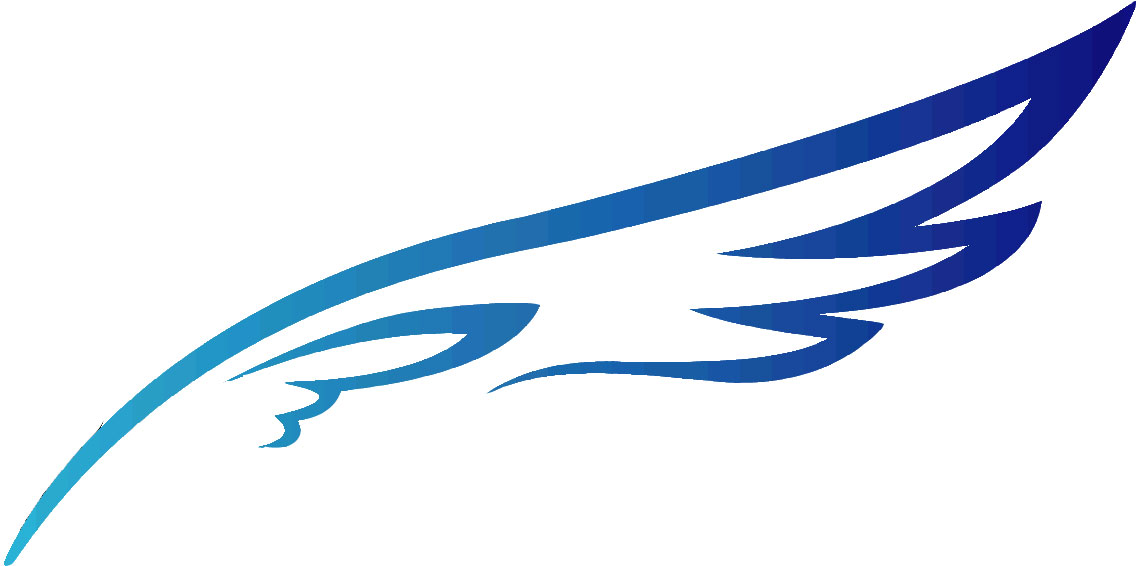 Pakai “T” Terserah kau saja lah…
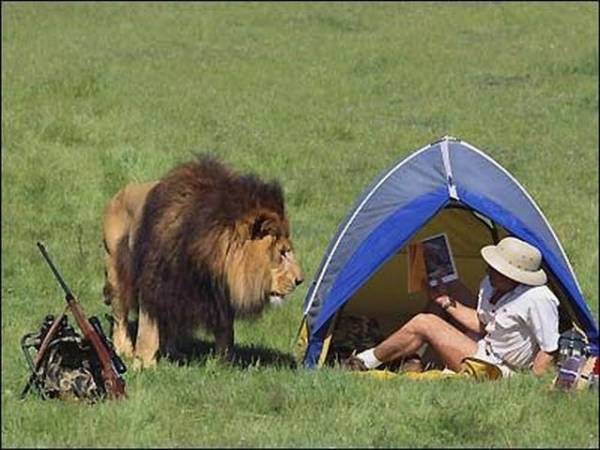 Resiko
Tingkatan pengendalian resiko – tahap lanjut
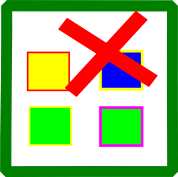 1
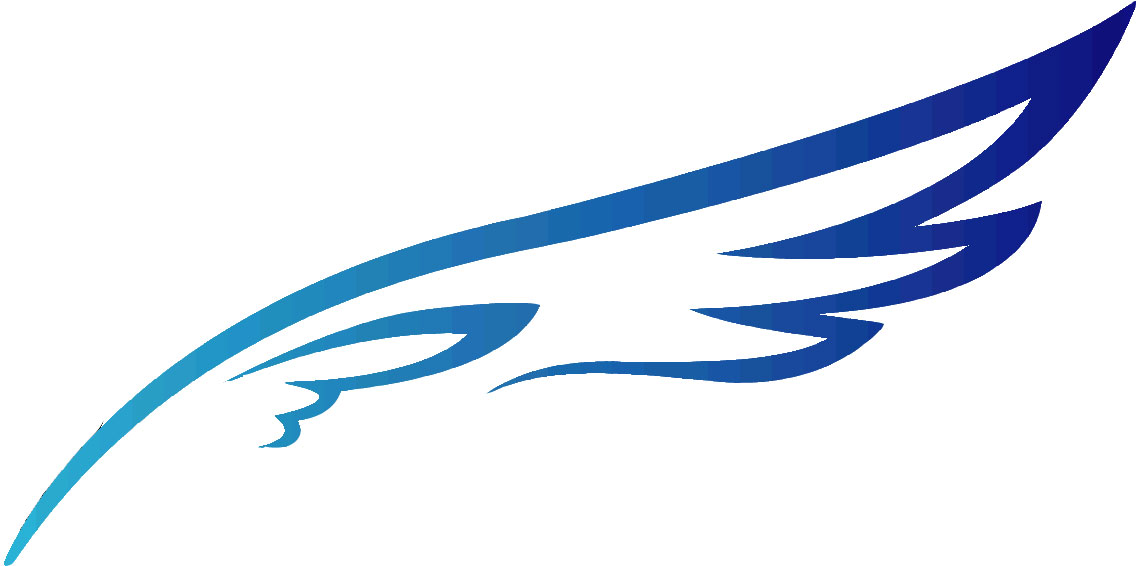 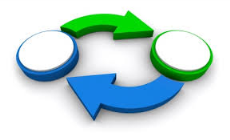 2
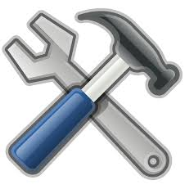 3
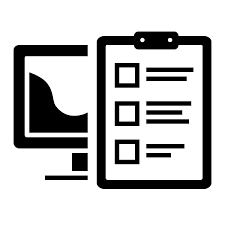 4
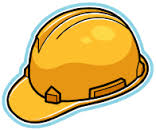 5
Resiko
Resiko, Tingkat & Pengendaliannya
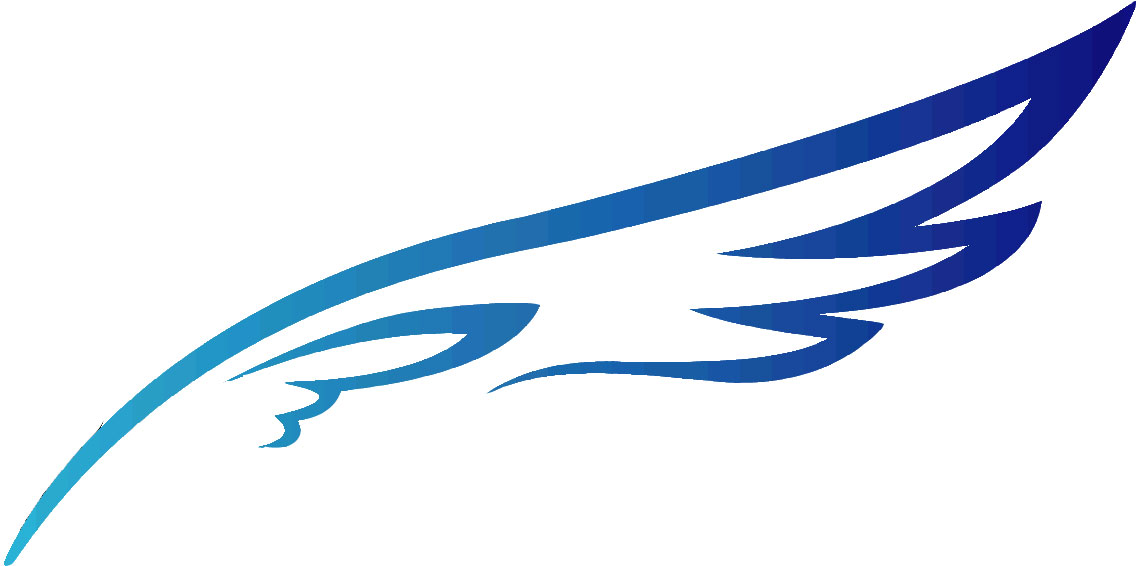 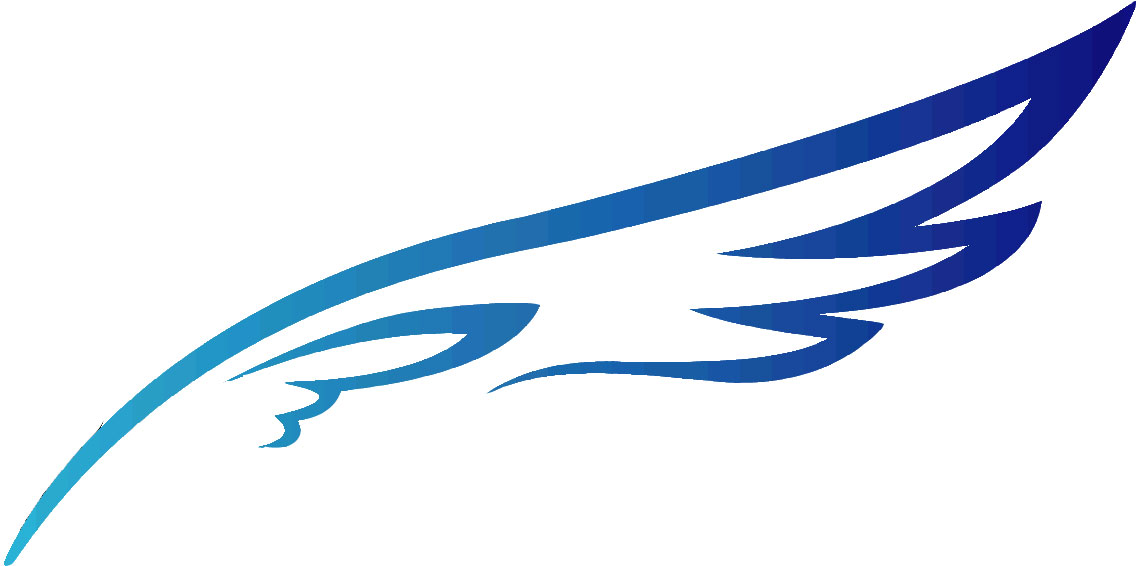 IDENTIFIKASI BAHAYA
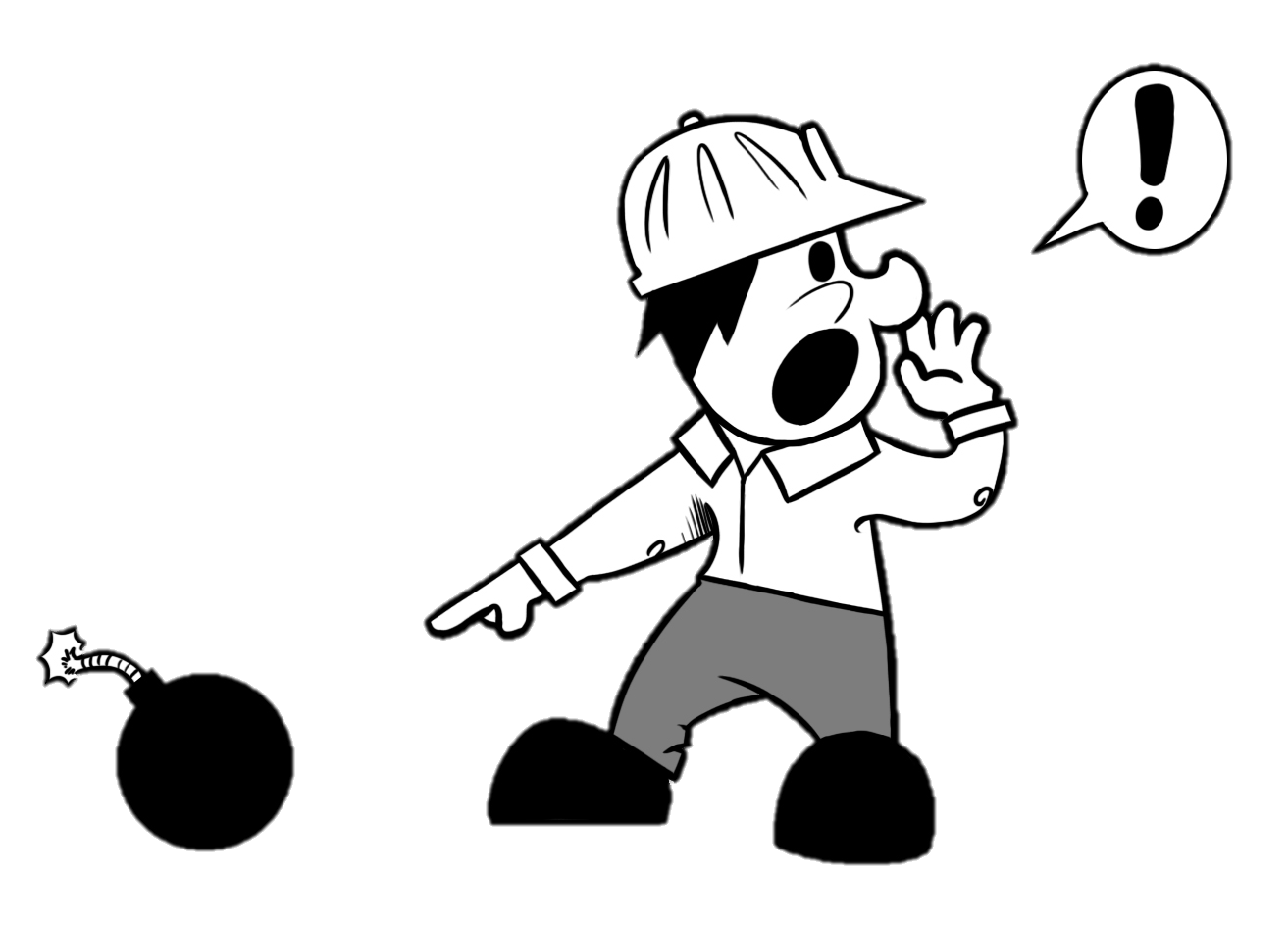 Identifikasi Bahaya
PENDEKATAN KAIDAH 5R
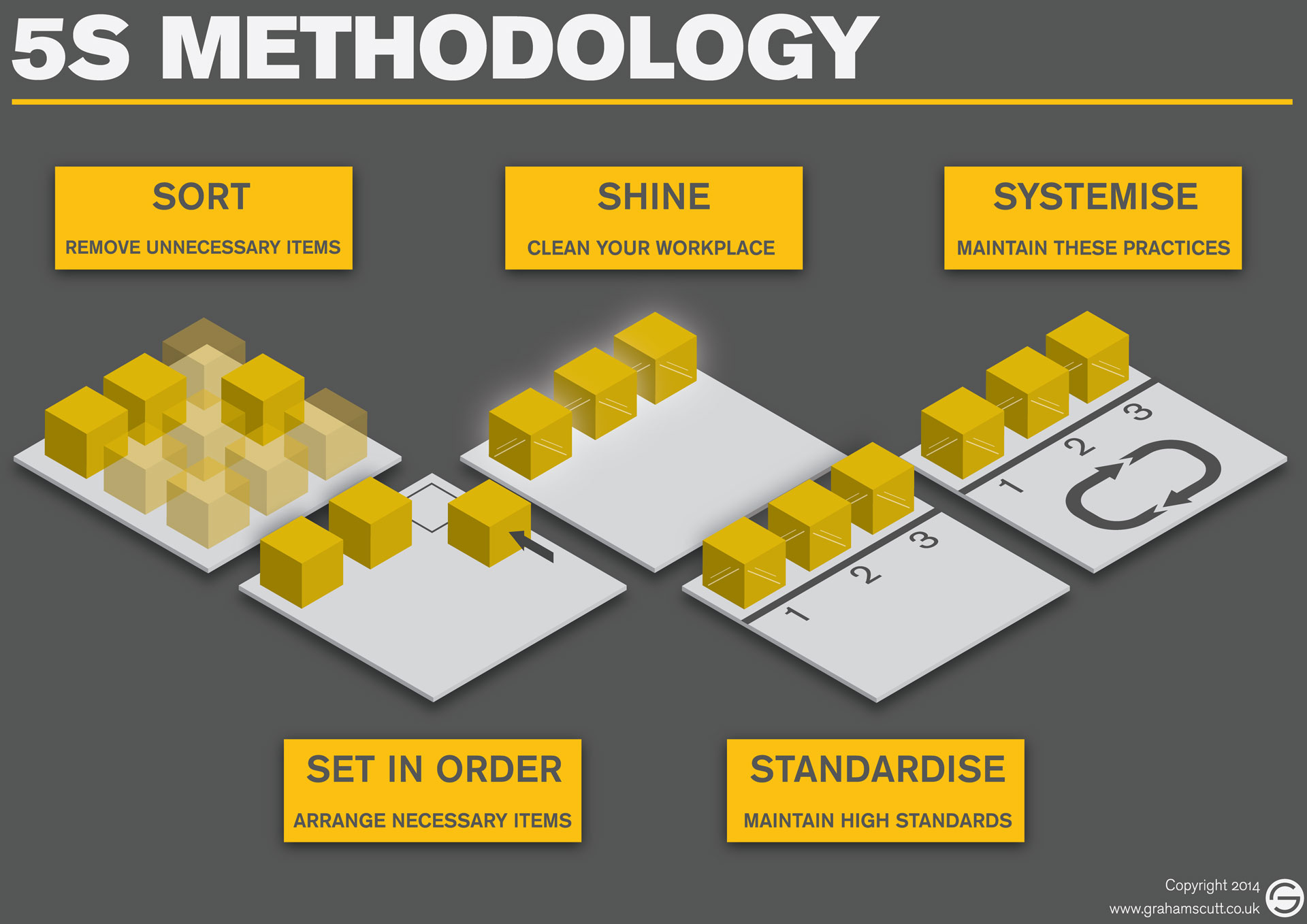 Seka
Sisihkan
Selalu
1. RINGKAS
3. RESIK
5. RAJIN
Susun
Seragam
2. RAPI
4. RAWAT
Identifikasi Bahaya
MENGAPA DILAKUKAN PENDEKATAN 5R?
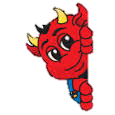 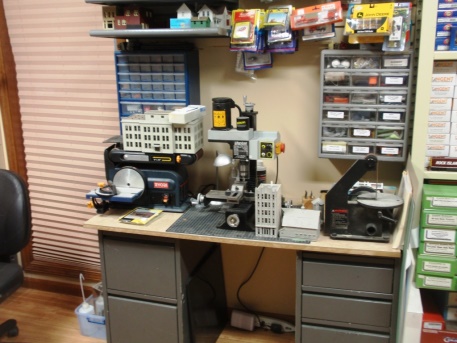 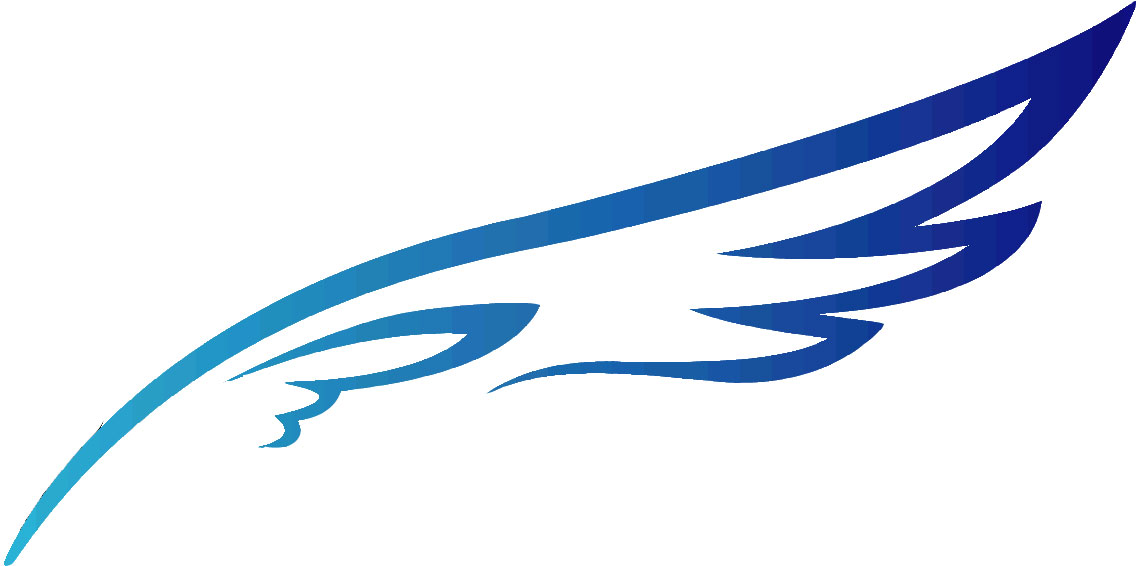 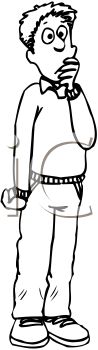 Identifikasi Bahaya
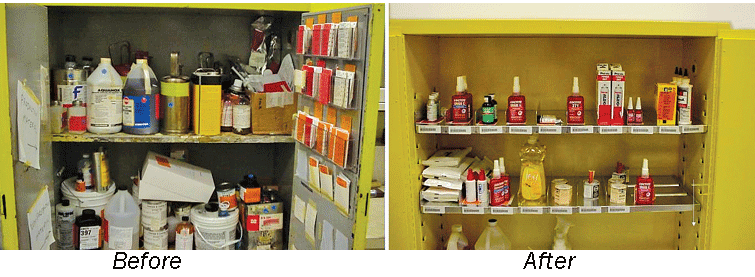 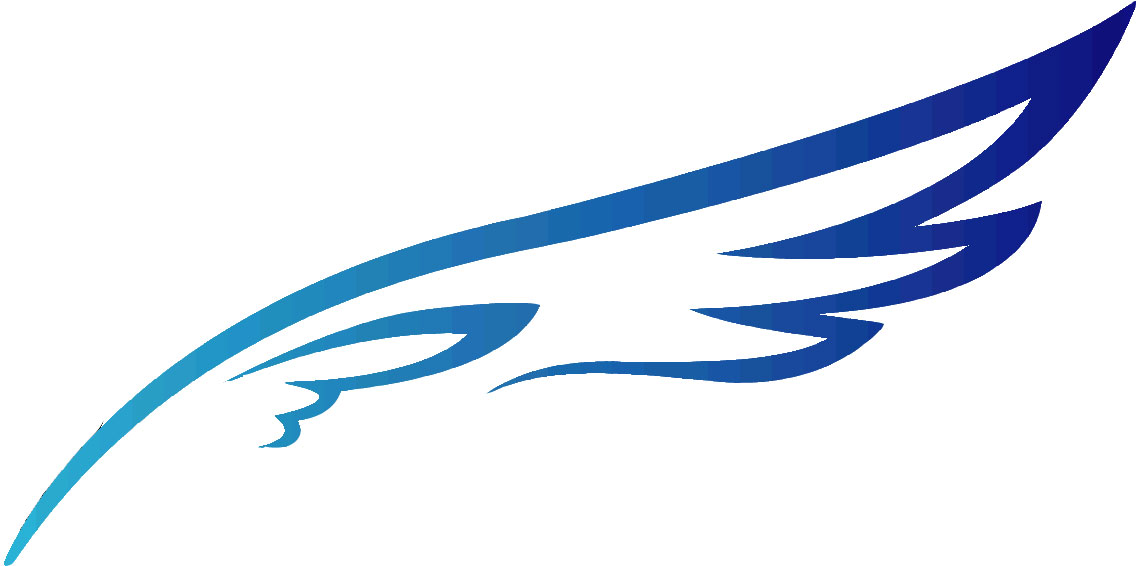 Jika 5R diterapkan:
Aliran kerja lancar, keamanan dan kenyamanan kerja meningkat
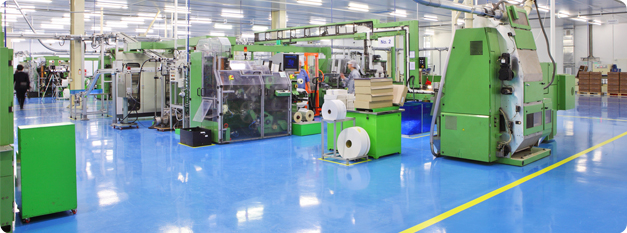 Identifikasi Bahaya
Ringkas
Rapi
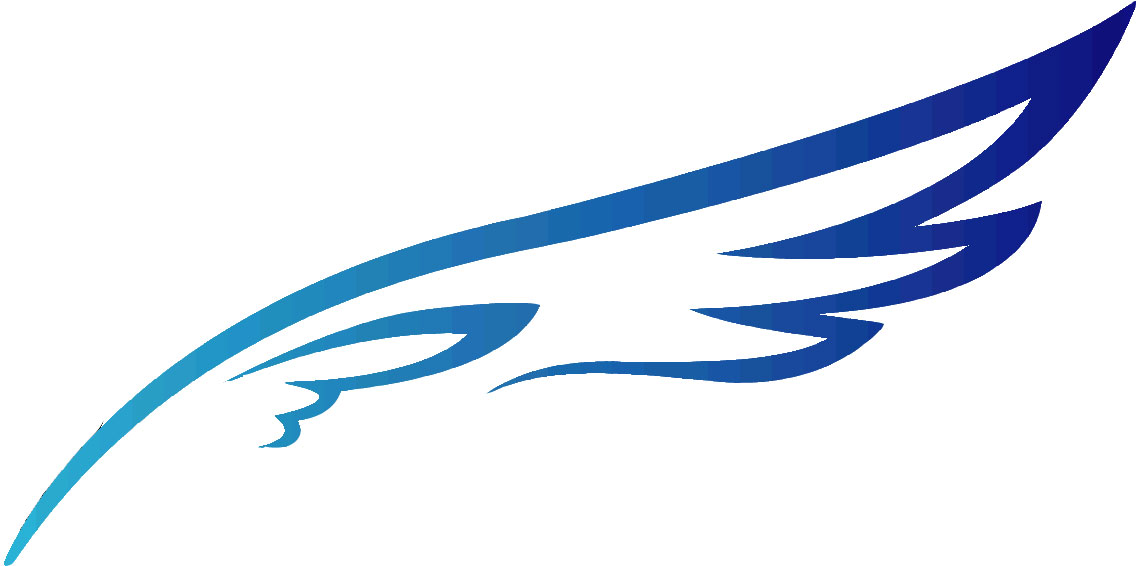 Resik
Rawat
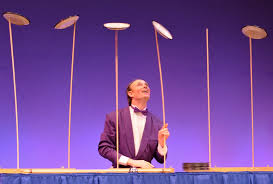 5R musti RAJIN diputernya, Mas!
TERIMAKASIH